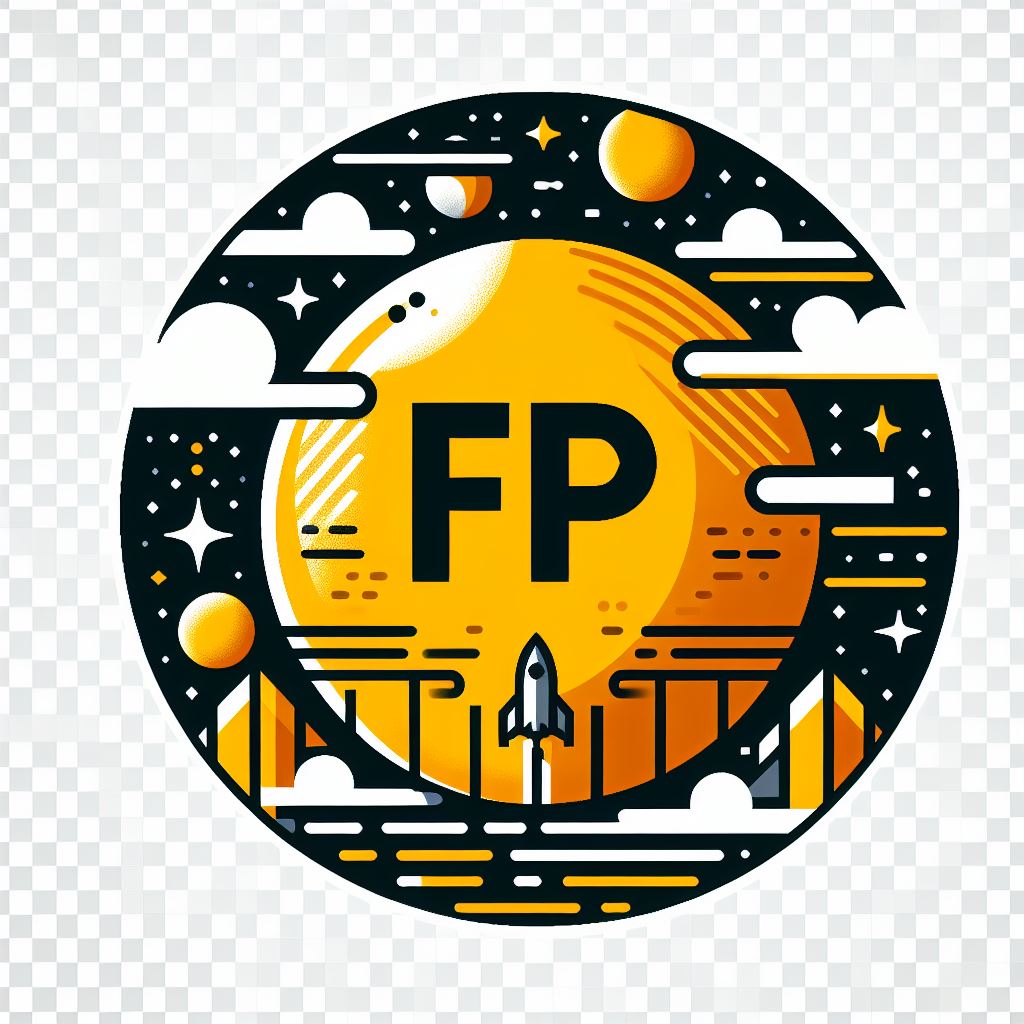 Elaboración de planes de formación para equipos de centrales
Coordinación de equipos humanos
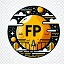 La acción formativa. Características. Diseño. Adecuación a los puestos de trabajo.
Resumen del contenido del HTML:
Definición de acción formativa: proceso sistemático y organizado que tiene como objetivo desarrollar o mejorar las competencias profesionales de los trabajadores.
Características de la acción formativa: sistemática, organizada, planificada, estructurada, evaluada y con objetivos, recursos y entorno adecuados.
Diseño de la acción formativa: proceso complejo que requiere tener en cuenta los objetivos de la formación, las necesidades formativas de los trabajadores, el contexto y los recursos disponibles.
Elementos comunes de la acción formativa: introducción, desarrollo y conclusión.
Adecuación de la acción formativa a los puestos de trabajo: esencial para garantizar que los trabajadores adquieran las competencias necesarias para realizar su trabajo de manera eficiente y eficaz.
www.todofp.pro
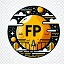 Estudio de necesidades de formación del personal. Métodos de detección de necesidades. Encuestas de satisfacción. Análisis de indicadores de procesos.
Estudio de necesidades de formación del personal:
Proceso sistemático para identificar las competencias que los empleados necesitan para sus funciones laborales.
Se utiliza para desarrollar planes de formación.
Métodos de detección de necesidades:
Encuestas de satisfacción: recopilan información sobre la satisfacción laboral, las oportunidades de desarrollo y las necesidades de formación.
Análisis de indicadores de procesos: identifica las áreas en las que el personal necesita formación.
Observación del trabajo: recopilar información sobre las necesidades de formación observando las tareas y actividades diarias.
Entrevistas: recopilar información sobre las necesidades de formación individual o en grupo.
Encuestas de satisfacción:
Diseñadas para recopilar información sobre una variedad de temas.
Pueden ser administradas en línea, por correo o en persona.
Análisis de indicadores de procesos:
Puede ayudar a identificar las áreas en las que el personal necesita formación.
Se utilizan herramientas como gráficos de control, diagramas de Pareto y diagramas de causa y efecto.
Elaboración de planes de formación para equipos de centrales:
Utilizar la información obtenida del estudio de necesidades de formación del personal.
Los planes de formación deben ser específicos, medibles, alcanzables, relevantes y de duración determinada.
El desarrollo de planes de formación implica varios pasos, incluida la identificación de necesidades, el desarrollo de objetivos, la selección de contenidos y métodos, y la implementación y evaluación de la formación.
Conclusión:
La formación es esencial para el desarrollo del personal y puede mejorar el rendimiento individual y organizacional.
Al realizar un estudio de necesidades de formación del personal, las organizaciones pueden identificar las áreas en las que los empleados necesitan formación y desarrollar planes de formación para cerrar estas brechas.
www.todofp.pro
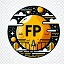 Programación de formación continua adaptada al puesto de trabajo. Tipos. Características. Normas de uso.
Programación de Formación Continua Adaptada al Puesto de Trabajo: Un programa de formación continua adaptado al puesto de trabajo es un programa de formación diseñado para satisfacer las necesidades específicas de los empleados y de la empresa.
Tipos de Formación Continua:
Formación presencial: Impartida en un aula tradicional por un instructor en persona.
Formación en línea: Impartida a través de Internet, con los alumnos accediendo a los materiales del curso y participando en discusiones en línea.
Formación mixta: Combina la formación presencial y en línea.
Características de la Formación Continua:
Flexibilidad: Debe ser flexible para adaptarse a las necesidades cambiantes de los empleados y de la empresa.
Relevancia: Debe ser relevante para el puesto de trabajo del empleado y para las necesidades de la empresa.
Accesibilidad: Debe ser accesible para todos los empleados, independientemente de su ubicación o circunstancias.
Eficacia: Debe ser eficaz para mejorar el rendimiento de los empleados y los resultados de la empresa.
Normas de Uso de la Formación Continua:
Identificar las necesidades de formación: Primer paso para desarrollar un programa de formación continua.
Desarrollar un plan de formación: Incluye los objetivos de la formación, el contenido de la formación, el método de impartición de la formación y el calendario de la formación.
Implementar el plan de formación: Proporcionar la formación a los empleados, realizar un seguimiento del progreso de los empleados y evaluar la eficacia de la formación.
Evaluar la eficacia de la formación: Determinar si está cumpliendo con los objetivos establecidos.
Beneficios de la Formación Continua:
Mejora el rendimiento de los empleados: Proporciona a los empleados los conocimientos y habilidades que necesitan para realizar su trabajo de manera más eficaz.
Aumenta la productividad: Proporciona a los empleados las habilidades y conocimientos que necesitan para realizar su trabajo de manera más eficiente.
Reduce los costes: Puede ayudar a prevenir errores, accidentes y otros problemas que pueden costar dinero a la empresa.
Mejora la moral de los empleados: Demuestra a los empleados que la empresa está invirtiendo en ellos y que valora su desarrollo.
www.todofp.pro
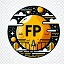 Técnicas de entrenamiento y evaluación en el puesto de trabajo. Evaluación de resultados. Análisis de la formación.
La formación en el puesto de trabajo (OJT) es una forma de formación que se realiza en el lugar de trabajo bajo la supervisión de un empleado experimentado.
Las técnicas de OJT incluyen capacitación en el trabajo, capacitación en simulación, capacitación en el aula y capacitación en línea.
La evaluación de resultados de la OJT se realiza mediante observación, pruebas, informes de rendimiento y retroalimentación de los clientes.
El análisis de la formación se realiza mediante revisión de materiales de formación, entrevistas con los empleados y encuestas.
La OJT es una parte importante de la elaboración de planes de formación para equipos de centrales.
Al desarrollar un plan de formación para equipos de centrales, se deben tener en cuenta los objetivos de formación, el público objetivo, los recursos disponibles y el plazo.
www.todofp.pro
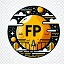 Planes de actuación. Rediseño de la formación. Adaptación del programa formativo.
Planes de actuación: documentos que se utilizan para planificar y gestionar la formación, incluyendo objetivos, contenido, metodología, recursos, cronograma y evaluación.
Rediseño de la formación: proceso de modificación de un programa de formación existente para adaptarlo a las necesidades cambiantes de la organización o de los participantes.
Adaptación del programa formativo: proceso de modificación de un programa de formación existente para adaptarlo a las necesidades específicas de un grupo de participantes.
Estos tres elementos son esenciales para garantizar que la formación se lleve a cabo de manera efectiva y eficiente, y que sea relevante para las necesidades de la organización y de los participantes.
www.todofp.pro
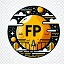 Evaluación de la formación. Método directo. Método indirecto. Indicadores de formación. Análisis de resultados.
La evaluación de la formación es el proceso de determinar si la formación ha alcanzado sus objetivos. Hay dos métodos principales de evaluación de la formación: el método directo, que mide directamente el aprendizaje de los empleados mediante pruebas, observaciones u otras formas de evaluación, y el método indirecto, que mide los resultados de la formación en lugar del aprendizaje de los empleados mediante encuestas, entrevistas u otras formas de recopilación de datos.
Los indicadores de formación son medidas que se utilizan para evaluar la eficacia de la formación y pueden dividirse en dos categorías: indicadores de resultado, que miden los resultados de la formación, como el aumento del conocimiento, las habilidades o el rendimiento laboral, e indicadores de proceso, que miden el proceso de formación, como la satisfacción de los empleados, la participación en la formación o la calidad de los materiales de formación.
El análisis de resultados es el proceso de interpretar los datos de evaluación para determinar si la formación ha alcanzado sus objetivos. Los resultados del análisis de resultados pueden utilizarse para mejorar la formación en el futuro.
Para elaborar planes de formación eficaces para equipos de centrales, es importante establecer objetivos claros para la formación, elegir el método de formación adecuado, desarrollar materiales de formación de alta calidad, proporcionar oportunidades para la práctica y evaluar la formación para determinar si alcanzó sus objetivos y si los empleados aprendieron lo que necesitaban saber.
www.todofp.pro